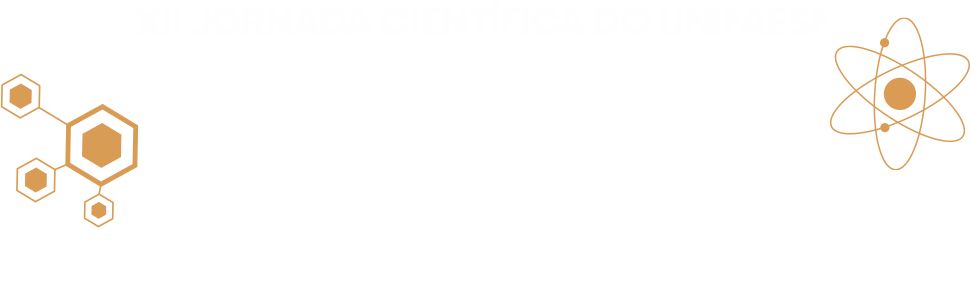 CENTRO INTEGRADO DE ENSINO SUPERIOR DE FLORIANO/PICENTRO UNIVERSITÁRIO UNIFAESFCAMPUS ARUDÁ BUCAR
TÍTULO DO TRABALHO (NEGRITO E MAIÚSCULO)
Autor1, Autor2...
Orientador(a):...
Floriano-PI
2024
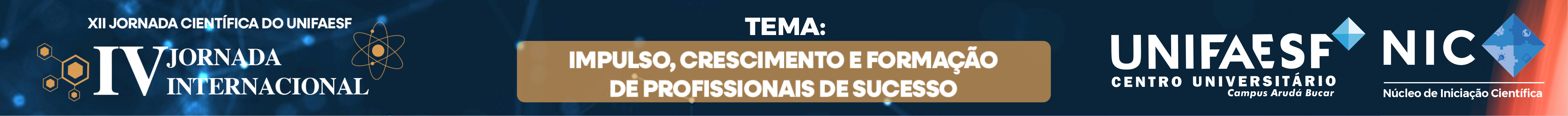 INTRODUÇÃO
MÁXIMO 5 SLIDES( SEM CONTAR CAPA E REFERÊNCIAS)
01/11/2024
2
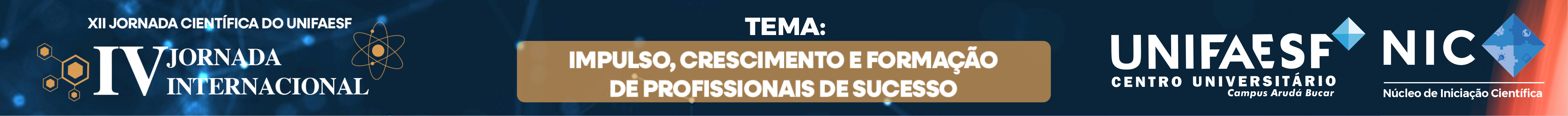 OBJETIVO
MÁXIMO 5 SLIDES( SEM CONTAR CAPA E REFERÊNCIAS)
01/11/2024
3
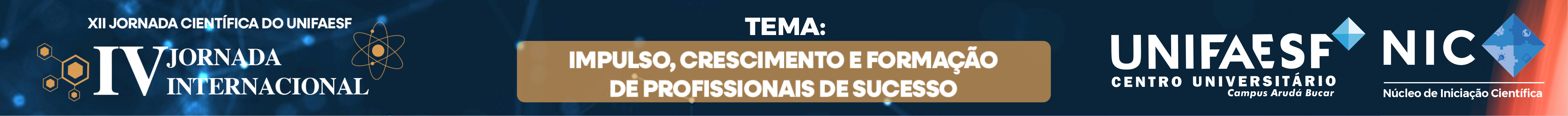 MÉTODO
MÁXIMO 5 SLIDES( SEM CONTAR CAPA E REFERÊNCIAS)
01/11/2024
4
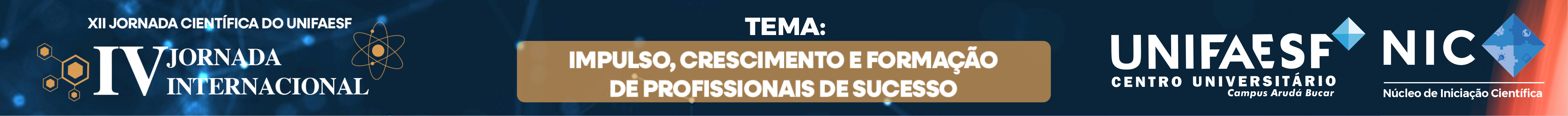 RESULTADOS
MÁXIMO 5 SLIDES( SEM CONTAR CAPA E REFERÊNCIAS)
01/11/2024
5
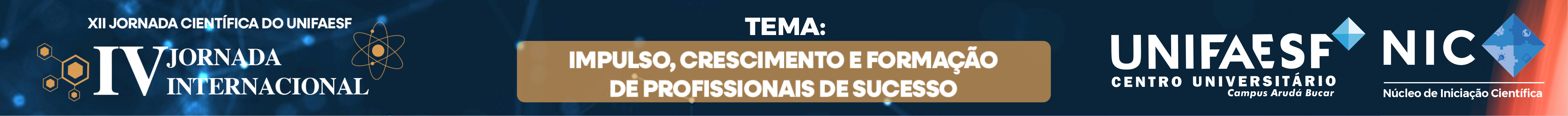 CONCLUSÃO
MÁXIMO 5 SLIDES( SEM CONTAR CAPA E REFERÊNCIAS)
01/11/2024
6
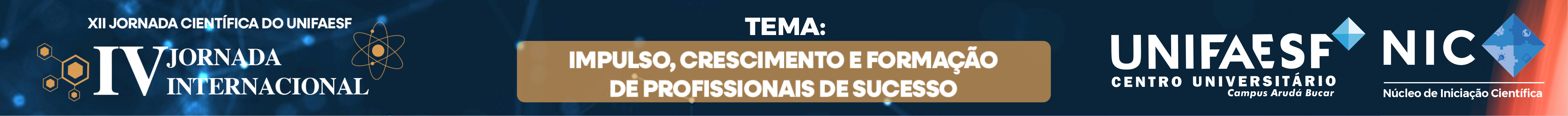 REFERÊNCIAS
...
01/11/2024
7